Evidence Based Practice University of Utah
Presentation Prepared by Christian Sabey

March 2009
Training School Psychologists to be Experts in Evidence Based Practices for Tertiary Students with Serious Emotional Disturbance/Behavior Disorders 

US Office of Education 84.325K

H325K080308
Research in Special Education: Scientific Methods and Evidence-Based Practice 
Exceptional Children Vol. 71, No. 2, pp.137-148
Council for Exceptional Children
Council for Exceptional Children (CEC)
CEC was first established in 1922 by school administrators and faculty at the Teachers College of Colombia University
Its purpose is to improve the success of children with disabilities and gifted/talented children
It is the largest professional organization in the country devoted to special education (SPED) 
Focus is on teachers and administrators (applied research)
What is the issue?
In light of No Child Left Behind (NCLB), teachers are required to use scientifically validated practices
Disagreement in the field of SPED over what should be accepted as scientifically validated practice  
Randomized clinical trials (RCT) are the “gold standard” for establishing effectiveness
RCT are not widely utilized in SEPD research 
Other, less rigorous, methodologies are used in SPED research
What evidence should be accepted to scientifically validate a practice?
CEC Division of Research Task Force
Assumptions
Different types of research questions are important in establishing the effectiveness of a practice 
Different types of questions require different types of methodologies
Methodologies Being Used in SPED
CEC Division or Research identified four types of methodologies being used in SPED research:
Experimental group
Correlational 
Single subject
Qualitative designs

(Each of these methodologies was addressed individually in an article in the issue that this article came from)
Rational for Multiple Methodologies
National Academy of Science
Questions must guide research methods
What is happening? (description)
Is there a systematic effect? (cause)
Why or how is it happening (mechanism) 
Complexity of SPED
RCT is for hard sciences (physics, chemistry, biology)
“We [education researchers] do our science under conditions that physical scientists would find intolerable” (Berliner 2002)
Variability in subject characteristics (ex. Comorbid conditions)
SPED services occur across several different contexts
Random assignment is often impossible or unethical
Rational for Multiple Methodologies Continued
History of SPED research 
SPED research has historically drawn from multiple academic disciplines like psychology, sociology and anthropology, which each use different methodologies  
More than one methodology is important to SPED research
Institute of Education Science (IES)
RCT is gold standard
Different methodologies are important for addressing different questions  
Other methodologies allow researchers to work in naturalistic settings (applied research)
Given that multiple methodologies are used in SPED research, what can be done to distinguish between shoddy research and high quality research?
Quality Indicators of Research Methodology
Researchers in SPED need to establish quality indicators for each methodology that is used in SPED research
 Establishing quality indicators for each methodology would:
Assist researchers in the design of their experiments
Provide a standard for reviewers to evaluate research findings
Help consumers to determine how useful research findings may be  
  Other organizations have already made steps in this direction
American Psychological Association (APA) Division 12
APA Division 16
Society for the study of School Psychology
Quality Indicators of Research Methodology Continued
What Works Clearinghouse (WWC) has developed a method specific evaluation tool called the Design and Implementation Assessment Device (DIAD)  
Used to conduct an extremely detailed evaluation of a research article
Used to guide researchers using a particular methodology 
Quality indicators for research in SPED have not been identified and articulated (as of 2005)
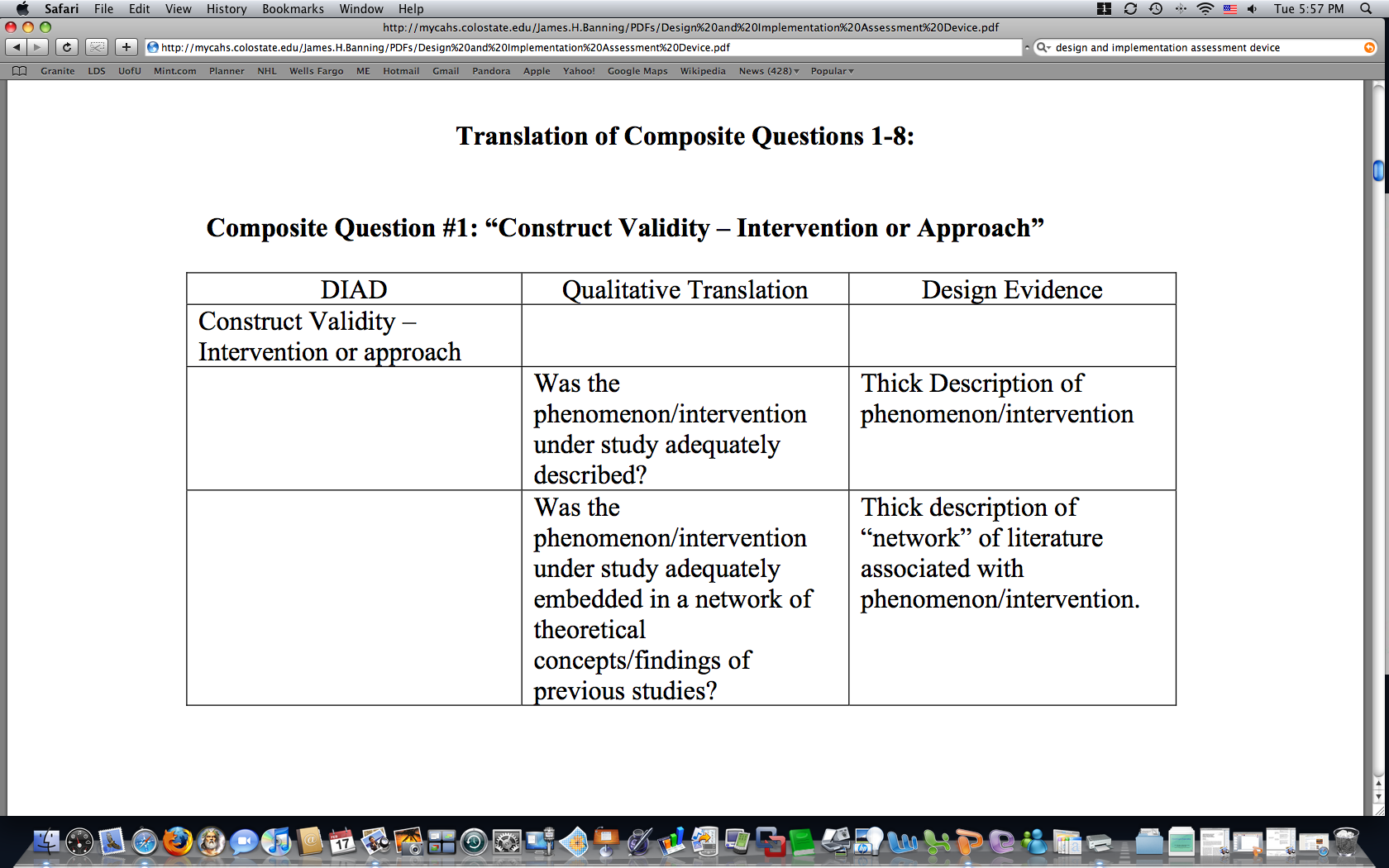 Evidence-Based Practice In Education
Search for evidence-based practice originated in the medical field as early as the mid 19th century 
The search came to fruition in the 1990s in an effort to bridge the gap between what was known and what was practiced in the medical field  
Educators followed suit by recognizing the gap between research and practice and looking for ways to fill the gap 
Two types of organizations emerged to fill this need
Research synthesis organizations 
Professional associations
Research Synthesis Organizations
Cochrane Collaborationwww.cochrane.org
Campbell Collaborationwww.campbellcollaboration.org
University of London Institute of Education Evidence for Policy and Practice Information and Co-ordinating Centre (EPPIC)http://eppi.ioe.ac.uk/cms/
Institute of Education ScienceWhat Works Clearinghousehttp://ies.ed.gov/ncee/wwc
Research Synthesis Organizations Continued
Most research synthesis organizations choose to limit the evidence supporting a practice to RCT or rigorously controlled quasi-experimental designs.  
WWC suggests that qualitative research could be used to indicate that a practice is “promising” but is not sufficient to determine if a practice is efficacious
Professional Associations
Professional Association Standards
Many professional associations have established their own standards for what will be considered evidence based practice
APA Division 12
Well-established 
Two well-conducted group design studies by different researchers
 Nine well-conducted single-subject designs
Probably efficacious
Two group design studies by same investigator 
At least three single-subject design studies
CEC Division of Early Childhood
Established a process for identifying recommended practices
Literature review 
Focus groups
Experts
Practitioners
Families
American Speech-Language Hearing Association
Adapted a level system from the Center for Evidence-based Medicine
Level I – Meta-analyses including at least one randomized experimental design or well-designed randomized control studies
Level II – Controlled studies without randomization and quasi-experimental designs
Level III – Well designed nonexperimental studies (correlational studies, case studies)
Level IV – Expert committee report, consensus conference, and clinical experience of respected authorities
CEC Division of Learning Disabilities and Division of Research
Alerts 
Literature review by a single expert from the field
Where do we go from here?
Pressure on the Department of Education to demonstrate that there are effective educational practices available 
Pressure to demonstrate that investing money in educational research is a good investment
It is important that “science” not be defined by one method 
Research in the field of education should be viewed as a continuum rather than a fixed point
Stage 1
Observation 
Exploration 
Flexible methodology 
Correlational methods
Qualitative methods
Stage 2
Controlled laboratory or classroom experiments 
Observational studies of classrooms
Teacher-researcher collaborative experiments
Qualitative
Single-subject
Quasi-experimental 
RCT
Stage 3
Well-controlled RCT in naturalistic settings to prove the effectiveness of interventions that were promising in Stage 2.
Single-subject designs may be included in this stage
Stage 4
Determine what factors facilitate the adoption of effective practices in typical school settings with typical teachers.
Continuum of Evidence
Strong
Strong
Weak
Strength of evidence of effectiveness
Randomized Clinical Trial

Control Group

Quasi-Experimental 

Single-Subject

Correlational

Qualitative
Quality Indicators

Quality Indicators

Quality Indicators

Quality Indicators

Quality Indicators

Quality Indicators
Strong
Weak
Weak
Conclusion
SPED as a field needs to clarify
The match between research questions and methodologies 
The guidelines of a methodology that make it “high quality” 
How to use the research findings from each methodology as scientific evidence for establishing effective practice